OSPE
Ismail Raslan
&
Musab Almoshiqeh
Objective structured clinical/practical examination (OSCE/OSPE)
What is OSPE?
30 mark exam 
Usually 15 stations with 2 points on each
Each station has a 10/10 score
Sometimes on paper
In some blocks its in the anatomy lab on the form of stations with 2 minutes for each station
Its the easiest grade you will ever get during the first 2 years
Study hard and well
Repeat what you finished more than twice
Write down when you study!!
Subjects?
Depends on the block 
If you take a practical you will most likely get questions in the exam
If you don't you will most likely no get questions in the exam


Logical?
Subjects?
Anatomy
Physiology
Histology
Pathology
Microbiology 
Biochemistry
How will they bring the questions?
Depends on the subject
Depends on your revisions 
You must talk to the doctors 
By “you “ I mean the leaders
How many questions on each subject?
Ask the medical education.


Usually the subject with more sessions will have more questions
Anatomy
They will provide you with slides
Ask for a revision lecture from the doctor ( professor Saeed abu almakrem preferably* ) 
During the revision add all his notes to the slides and study that 
Its not always perfect but for foundation I’m guessing its enough
Anatomy questions
What pictures will they use?
80% of the time from your practical slides
Sometimes you have to refer to the theoretical slides
Usually : 
Identify the organ OR structure
75%of the anatomy questions will be on identifying the organ
Name some of the relations of this structure
Anatomy
The more you repeat it, the better you will memorize it*.
Write down when you study.
Its better to omit answers from the slides then revise your answers after solving them, like a mock exam. ( ask your team to make this for you)
Make sure to be specific when you are answering ( right and left, etc..)
Identify parts of the brain marked A, B, C, D, E & F
Example 1
F
A
B
E
C
D
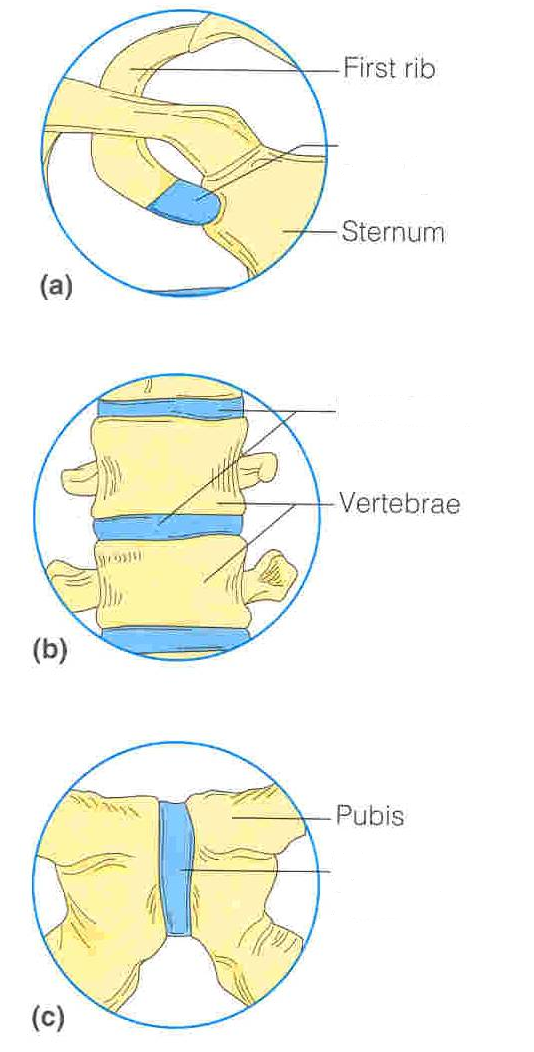 Mention the type of joint A
A
B
Mention the type of joint B
Mention the type of joint C
C
Example 2
Correct answers
A :

Primary cartilaginous joint.

Between sternum and first rib.


B :

Secondary cartilaginous joint.

Between the bodies of vertebae.


C :

Secondary cartilaginous joint 

Symphysis pubis.
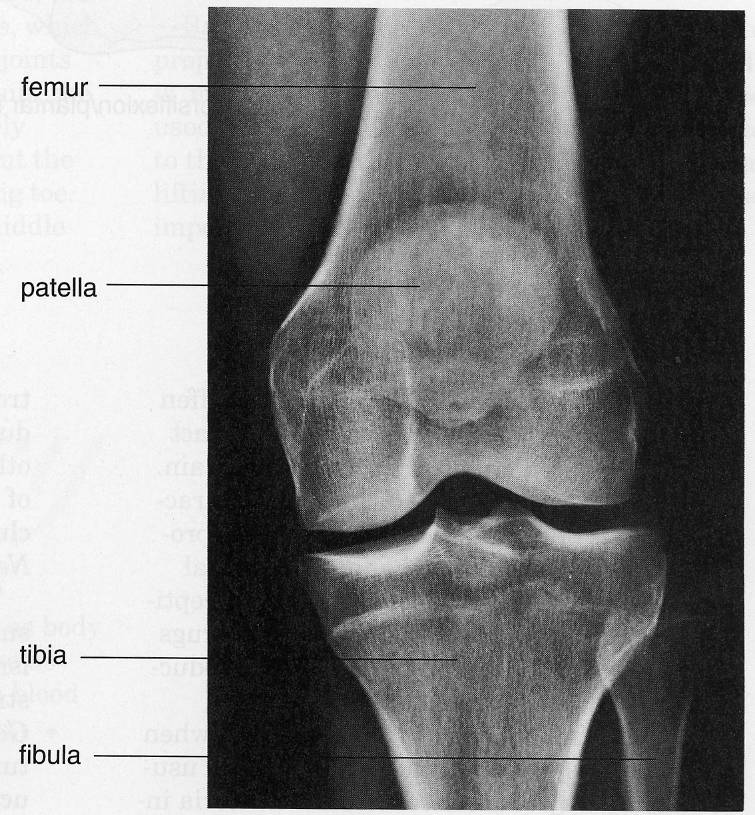 Femur
Patella
Tibia
Histology
They will provide you with slides when you ask for them 

Ask for a revision with doctor Mohammed Ali*

He will point out the important and the not so important
Histology questions
Usually 
Name the organ ( this section is from?) 100% question!
Name 2-4 identifying features of this slide/picture
Name the type of epithelium or lining tissue 
Rarely a theoretical question ( 429 once)
Name different components of this organ/slide
For example the layers of the oesophagus 
Name the distribution of this tissue ( where its found)
This is a common question for the epithelium lecture
Histology
Easy 
Needs memorizing and repetition
Sometimes you might have to refer to your theory slides
Be VERY precise when answering 
What organ – if they ask
What part of the organ
Case scenario
20 year old, first year student was presented with a picture of a slide of the fundus of the gallblader, he answered with fundus alone
Doctor gave him 0 points because there are 4 other funduses in the body
Stomach
urinary Bladder
Eye
uterus
Example
What is the lining epithelium?
Name 2 identifying features?
Where is this epithelium usually found?
Pathology
They will present you with slide
Ask Doctor Amer for a revision ( he is the nicest most polite doctor you will come across )
The slides should be enough
Pathology questions
What is the organ?
What is the pathology?
Name 2-3 features/ findings? ( describe the pathology that you see)


98% they will not ask any other questions
50% they will ask only the first two, but towards the final blocks they will ask all three
pathology
Memorize, revise and repeat as much as you can
Try to make blank slides then check your answers (mock exam yourself)
Example 1
Dx? Or patholgy?
Organ?
Example 2
Organ? Dx?
Organ: Pericardium                       Dx: Fibrinous Inflammation
Example 3
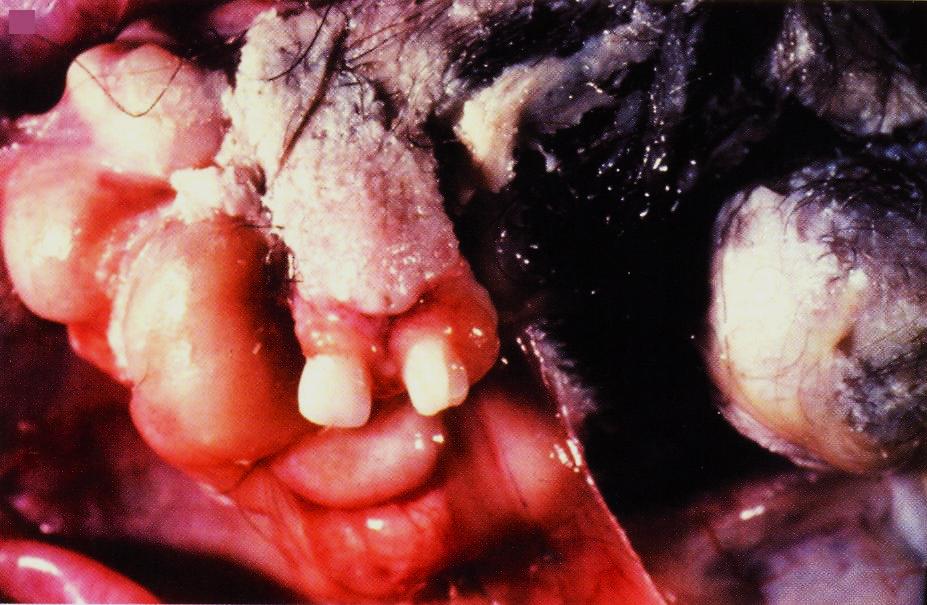 Organ? Dx?
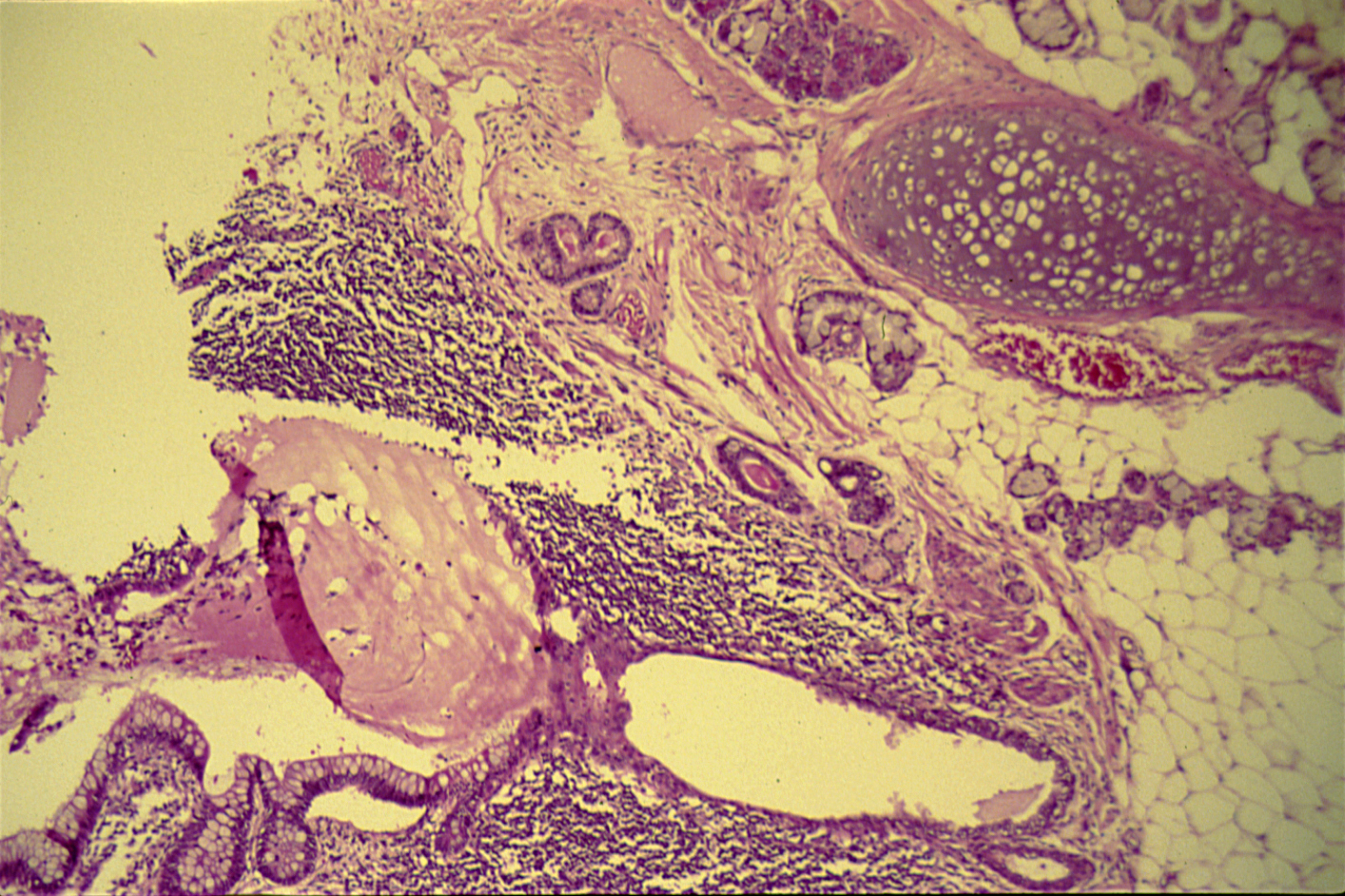 Name 2-3 features/ findings?
Micro
Bacteriology
Parasitology
Virology
Mycology
Bacteriology
Make sure you take slides from Dr Somily
Make sure you get revisions done
Make sure write every single word he says down
Most likely you will be presented with one of 3 questions
Describe what you see ( check next slide)
What is the organism and describe its apperance 
A question about diagnoses
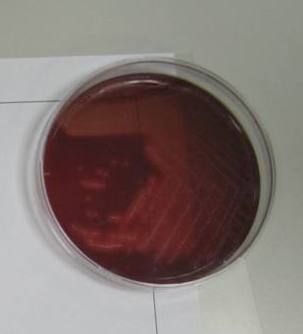 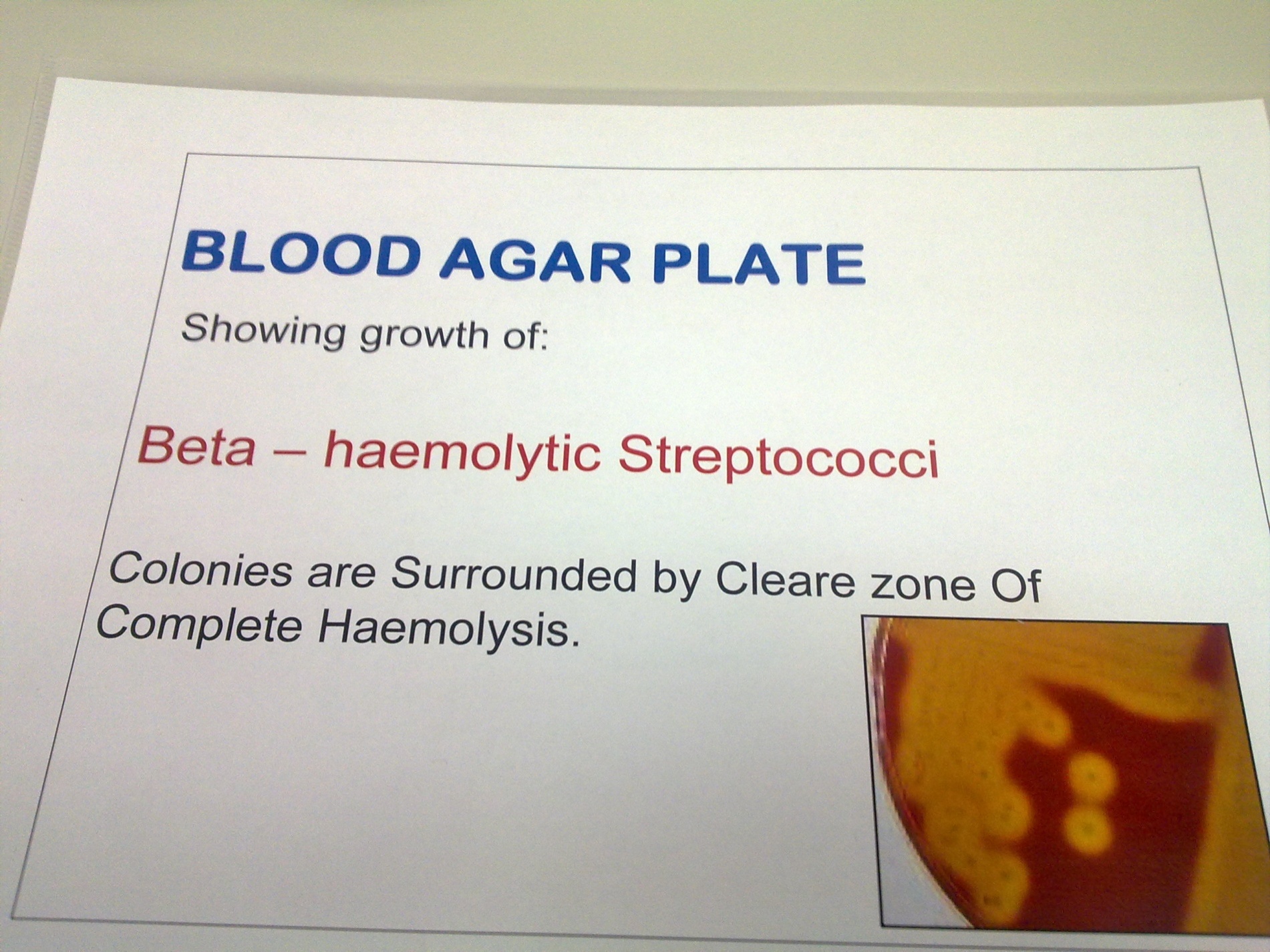 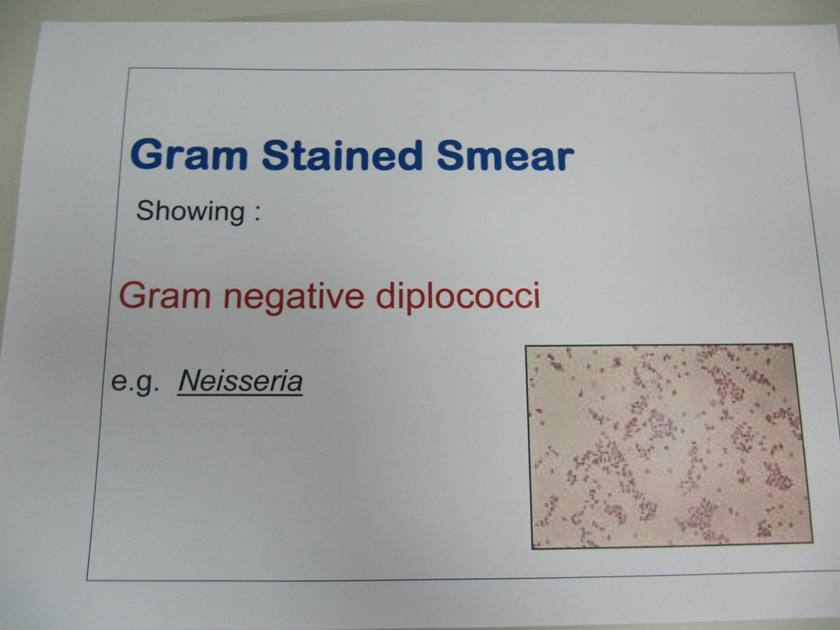 Parasitology
Questions will be probably on the organisms much more likely then on diagnoses and symptoms
Virology and mycology
We had different doctors, so you might want to ask the new doctors
Usually questions on identifying organisms and describing structures
Physiology
Ask for a revision from doctor MUSTAFA! He usually writes the questions, so he will tell you about what's important and what is not
They will almost always provide slides or handouts 
You need a team to revise, answer and point out the important stuff.
Physiology questions
It varies from time to time
Usually its theoretical questions about experiments or about interpretation and normal values
For example lets take blood physiology
Types of blood cells?
Types of anaemia?
Interpretation of experiments and results?
Blood films
CT, BT, ESR
PCV, MCHC, MCV, RBC count, Hb, Etc...
Normal values?
Shapes of cells under microscopes
http://www.ksums.net/files/Archive/1st/429/01%20Foundation%20Block/Male/Physiology/Practicals/ 

This is what we studied
431 list
Physiology:- Tutorial erythropoiesis.- CBS, ESR.- WBC, differential.- Tutorial on WBC.- Tutorial on Mechanisms of Clotting and clotting disorders.- Bleeding, clotting time, and blood group.Biochemistry:- DNA extraction.Microbiology:- Microbiology
Anatomy:- Skeletal system.- Skeletal muscles and joints.- Nervous system.Histology:- Microtechnique; cell structure.- Epithelial tissue.- Connective tissue.- Lymphoid tissue.Pathology:- Cell injury and inflammation 1.- Cell injury and inflammation 2.- haemodynamic disorders 1.- haemodynamic disorders 2.- Granulomas.- Neoplasia 1.- Neoplasia 2.- Revision
Questions?
وفقكم الله


Thank you and the very best of luck